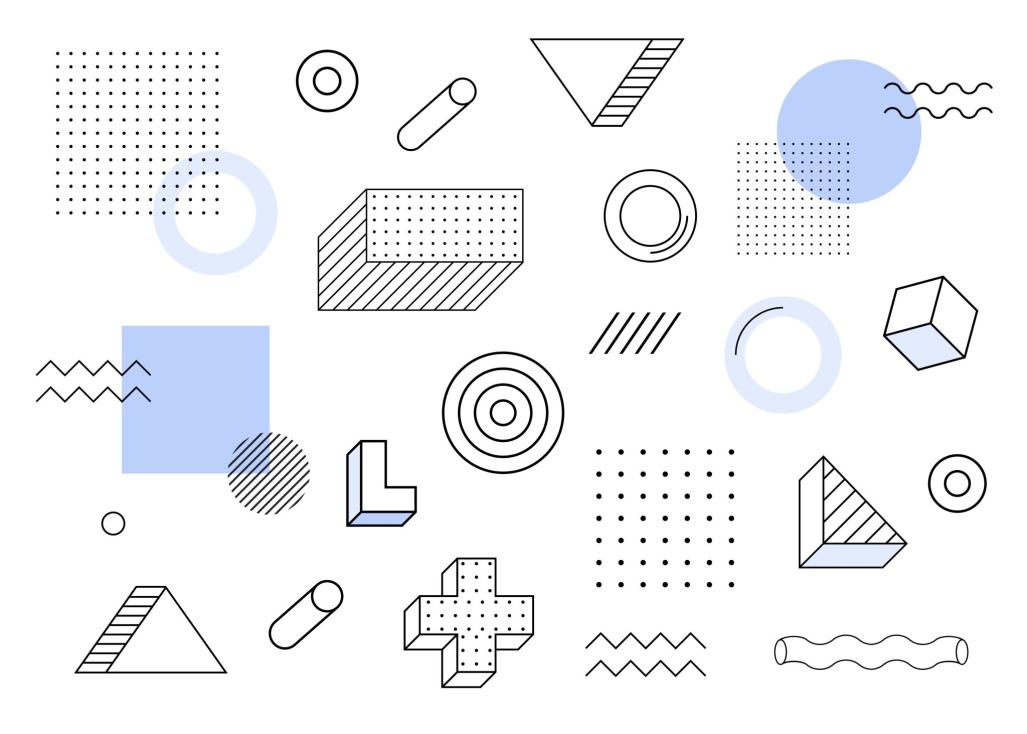 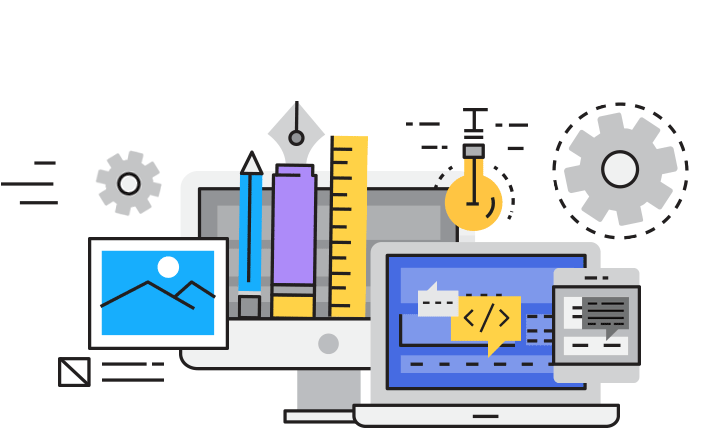 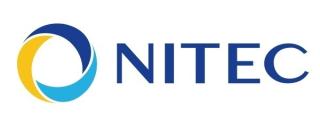 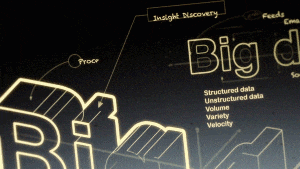 Большие данные (Big Data) — это структурированные и неструктурированные данные огромных объемов и разнообразия, а также методы их обработки, которые позволяют распределено анализировать информацию.Термин Big Data появился в 2008 году. Впервые его употребил редактор журнала Nature — Клиффорд Линч. Он рассказывал про взрывной рост объемов мировой информации и отмечал, что освоить их помогут новые инструменты и более развитые технологии.

Блок “Big Data” АО “Национальные Информационные Технологии” занимается сопровождением проекта “Smart Data Ukimet”, который направлен на  Формирование единого пространства данных, полученных из различных источников для целей предоставления аналитической информации по деятельности Правительства Республики Казахстан в виде таблиц, графиков и визуальных панелей, выполнения вариантных прогнозных расчетов показателей, разработки комплекса моделей сценарного прогнозирования.
Поручение Президента РК от 4 марта 2020 года:“Завершить подключение всех государственных органов к информационно-аналитической системе «Smart Data Ukimet» и обеспечить разработку соответствующих аналитических моделей (кейсов)”.
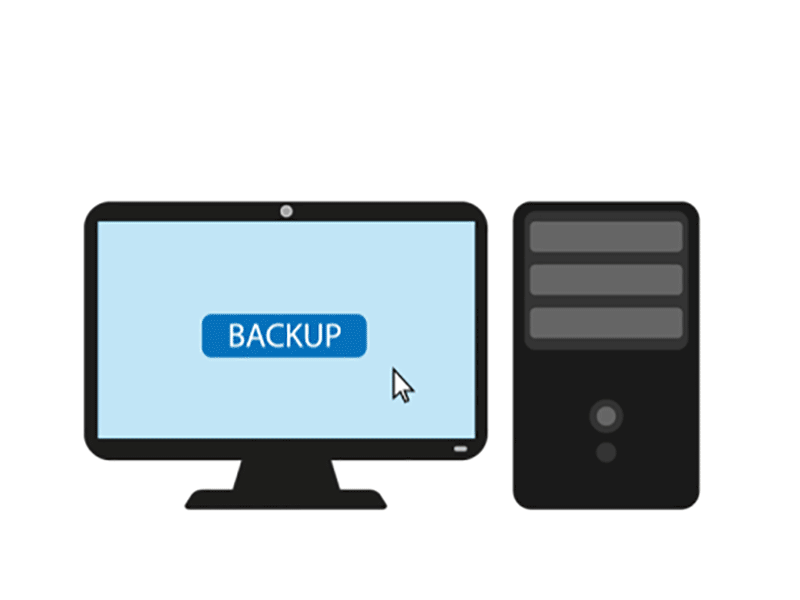 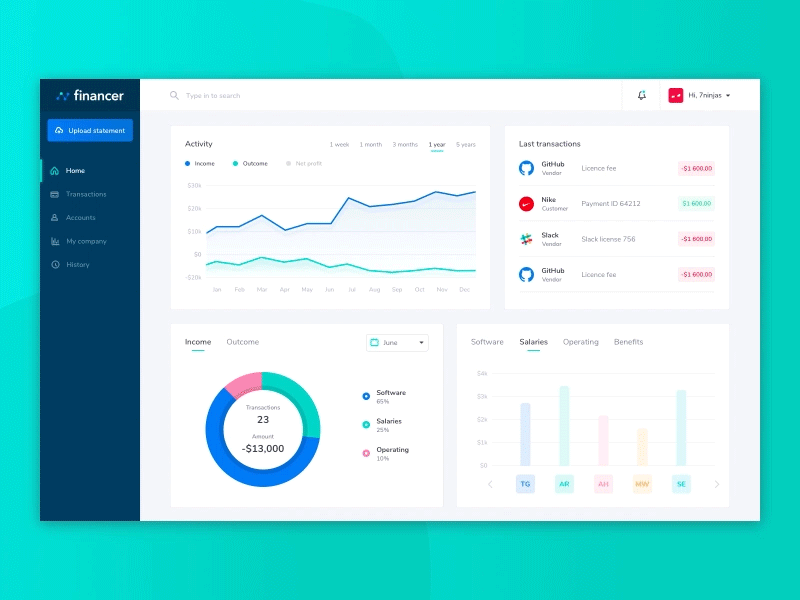 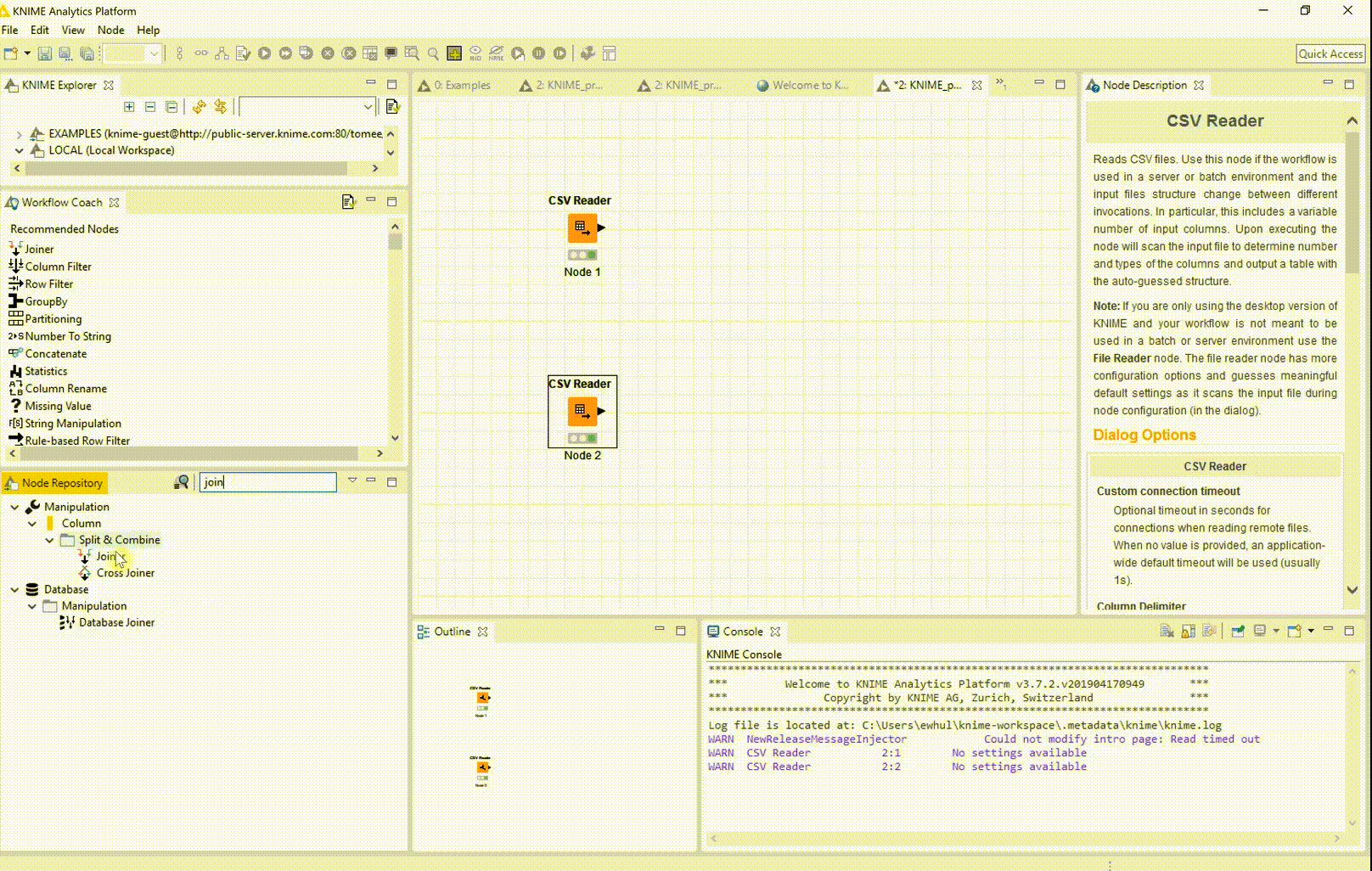 DATABASE
DATA engineering
BI dashboard
Платформа единого пространства баз данных Государственных органов для построения межведомственной аналитики и принятия управленческих решений.
Централизованное и оптимальное обеспечение инфраструктурой хранения данных
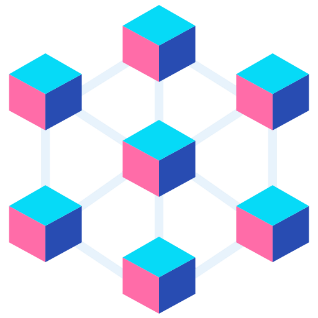 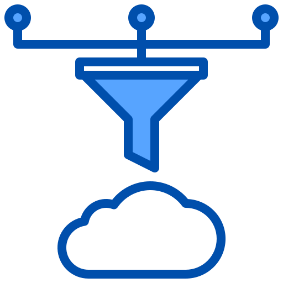 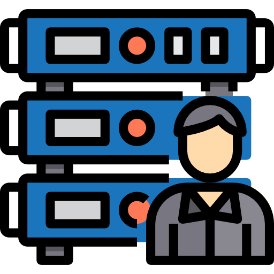 57
ЗАГРУЖЕНО БАЗ ДАННЫХ
ГОСУДАРСТВЕННЫХ ОРГАНОВ
DATA ИНЖЕНЕРИЯпостроение витрин, архитектура баз данных
ОБОГАЩЕНИЕ, АКТУАЛИЗАЦИЯ, И ОЧИСТКА ДАННЫХ К АНАЛИТИКЕ
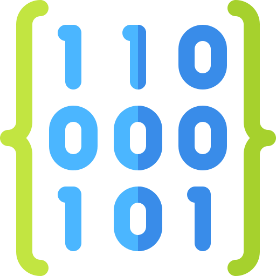 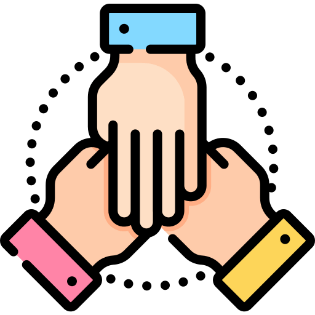 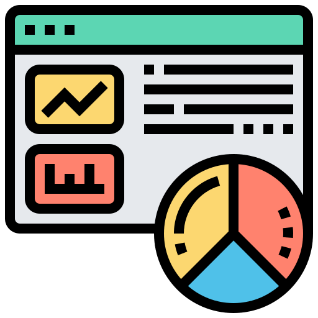 КОМАНДА АДМИНИСТРАТОРОВ И ИБ
Обеспечивает поддержку 24/7, доступ к Базам данных, и иформационную безопасность
ПОСТРОЕНИЕ МАТЕМАТИЧЕСКИХ МОДЕЛЕЙ
ПОСТРОЕНИЕ DASHBOARD’ОВ ДЛЯ DDD-КЕЙСОВ
Отчеты нового поколения 
Кейс «Визуализация ключевых показателей финансового сектора Государства»
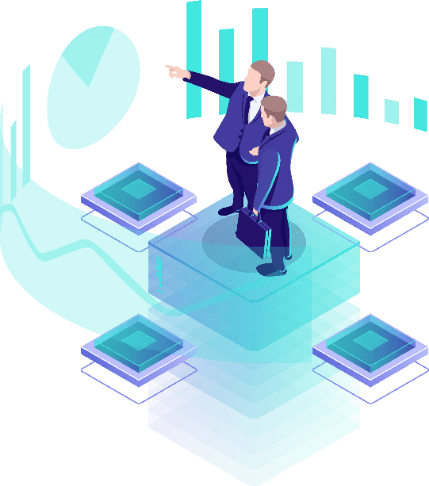 ЗАДАЧИ ПРОЕКТА
1. Автоматизация процесса предоставления ключевых показателей правительству РК
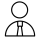 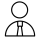 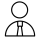 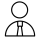 Power point
Excel
+
2. Кросс-проверка данных на базе межведомственной аналитики
избавиться от рутинной подготовки отчетов ГО правительству;
оптимизировать трудозатраты ГО; 
минимизация человеческого фактора (скорость и точность).

Результат: Возможности создания отчетов нового поколения с элементами детального анализа
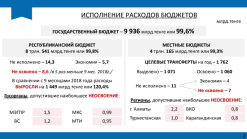 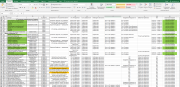 Выявление несоответствия смежных данных;
освещение проблем межведомственного взаимодействия


Результат: Повышение эффективности управленческих решений, основанных на достоверной аналитике.
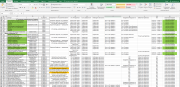 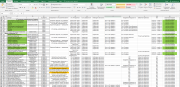 4. Анализ данных ЦГО и МИО
3. Применение инструментов Big Data для целей статистики
Smart Data Ukimet  Демонстрация
Возможность пересчета больших объемов данных согласно данным переписи и источников ЦГО;
Мониторинг фактических результатов с данными переписи.

Результат: Отражение объективной картины для проведения анализа получения субсидий государственных субсидий
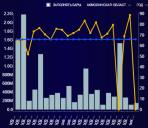 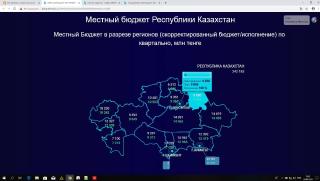 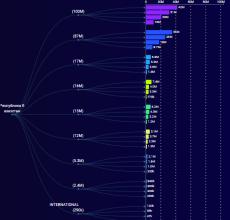 Альтернативный мониторинг социально-значимых показателей;
Расширение набора факторов для принятия решений.

Результат: Обогащение государственной статистики альтернативными источниками информации
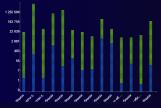 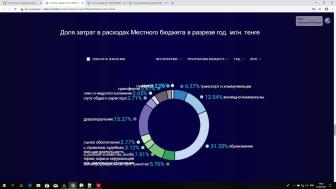 ЭКРАН ЖАНТОРЕ
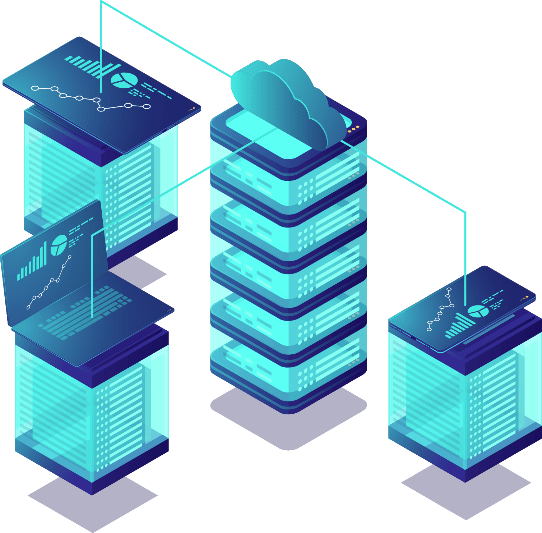 ЗАДАЧИ ПРОЕКТА
Сравнительная аналитика смежных межведомственных данных
Кейс «Анализ социальных выплат»
2. Кросс-проверка данных на базе межведомственной аналитики
Выявление несоответствия смежных данных;
освещение проблем межведомственного взаимодействия


Результат: Повышение эффективности управленческих решений, основанных на достоверной аналитике.
1. Автоматизация процесса предоставления ключевых показателей правительству РК
Цель – Определить:
различия статусов живой/умерший у граждан РК в ИС МЮ РК и МЗ РК;
Количество получателей выплат В БД МТСЗН, которые на момент выплаты считаются умершими;
Сумму выплат, по которым на момент выплаты получатели считаются умершими.
избавиться от рутинной подготовки отчетов ГО правительству;
оптимизировать трудозатраты ГО; 
минимизация человеческого фактора (скорость и точность).

Результат: Возможности создания отчетов нового поколения с элементами детального анализа
Smart Data Ukimet  Демонстрация
4. Анализ данных ЦГО и МИО
3. Применение инструментов Big Data для целей статистики
Возможность пересчета больших объемов данных согласно данным переписи и источников ЦГО;
Мониторинг фактических результатов с данными переписи.

Результат: Отражение объективной картины для проведения анализа получения субсидий государственных субсидий
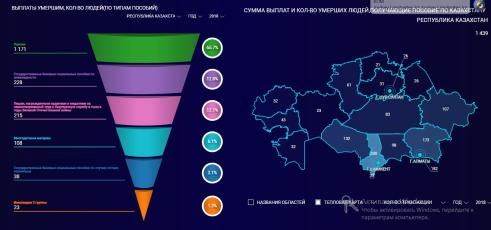 Альтернативный мониторинг социально-значимых показателей;
Расширение набора факторов для принятия решений.

Результат: Обогащение государственной статистики альтернативными источниками информации
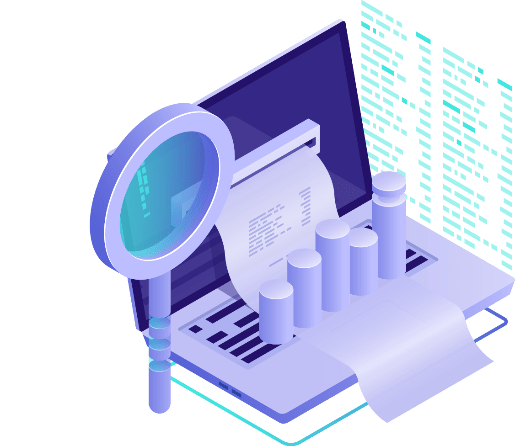 ЗАДАЧИ ПРОЕКТА
Обогащение государственной статистики
Кейс «Корреляция цен товаров первой необходимости и курса доллара США (USD/KZT)»
2. Кросс-проверка данных на базе межведомственной аналитики
1. Автоматизация процесса предоставления ключевых показателей правительству РК
Цель:
Выявить прямые корреляции цен на товары первой необходимости с официальным курсом доллара США по отношению к тенге (USD/KZT) с помощью данных КГД;
Выявление несоответствия смежных данных;
освещение проблем межведомственного взаимодействия


Результат: Повышение эффективности управленческих решений, основанных на достоверной аналитике.
избавиться от рутинной подготовки отчетов ГО правительству;
оптимизировать трудозатраты ГО; 
минимизация человеческого фактора (скорость и точность).

Результат: Возможности создания отчетов нового поколения с элементами детального анализа
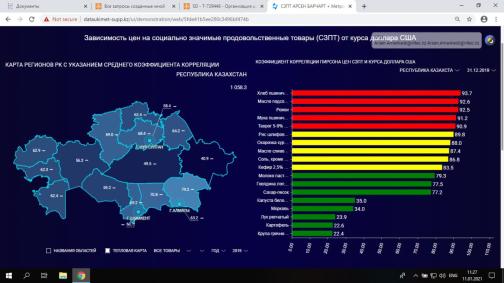 4. Анализ данных ЦГО и МИО
3. Применение инструментов Big Data для целей статистики
Возможность пересчета больших объемов данных согласно данным переписи и источников ЦГО;
Мониторинг фактических результатов с данными переписи.

Результат: Отражение объективной картины для проведения анализа получения субсидий государственных субсидий
Альтернативный мониторинг социально-значимых показателей;
Расширение набора факторов для принятия решений.

Результат: Обогащение государственной статистики альтернативными источниками информации
ЗАДАЧИ ПРОЕКТА
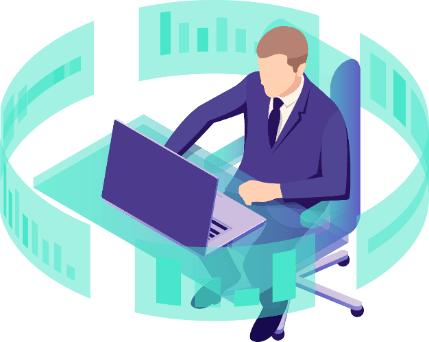 Анализ данных ЦГО и акиматов сельских округов
Кейс мониторинга ключевых показателей сельских округов
2. Кросс-проверка данных на базе межведомственной аналитики
1. Автоматизация процесса предоставления ключевых показателей правительству РК
Цели:
Проанализировать структуру населения сельских округов;
Выявить аномалии и расхождения количества населения, в т.ч. соц.уязвимых слоев;
Провести мониторинг строительной отрасли в сельских округах.
Выявление несоответствия смежных данных;
освещение проблем межведомственного взаимодействия


Результат: Повышение эффективности управленческих решений, основанных на достоверной аналитике.
избавиться от рутинной подготовки отчетов ГО правительству;
оптимизировать трудозатраты ГО; 
минимизация человеческого фактора (скорость и точность).

Результат: Возможности создания отчетов нового поколения с элементами детального анализа
Smart Data Ukimet  Демонстрация
4. Анализ данных ЦГО и МИО
3. Применение инструментов Big Data для целей статистики
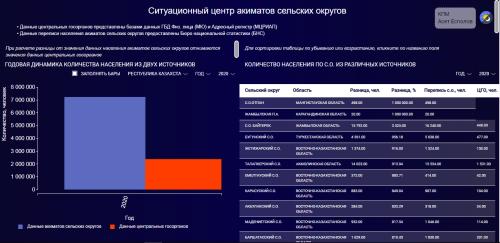 Альтернативный мониторинг социально-значимых показателей;
Расширение набора факторов для принятия решений.

Результат: Обогащение государственной статистики альтернативными источниками информации
Возможность пересчета больших объемов данных согласно данным переписи и источников ЦГО;
Мониторинг фактических результатов с данными переписи.

Результат: Отражение объективной картины для проведения анализа получения субсидий государственных субсидий
ПОТЕНЦИАЛ
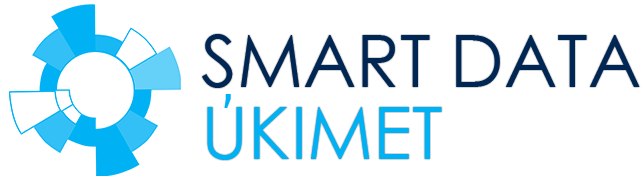 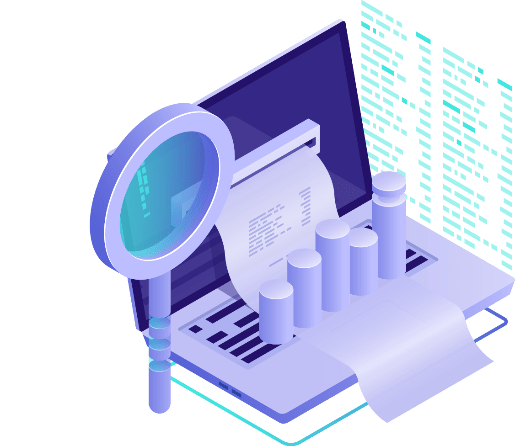 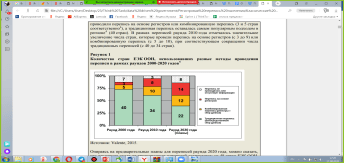 Формирование статистики на основе регистров КС
Цифровой двойник
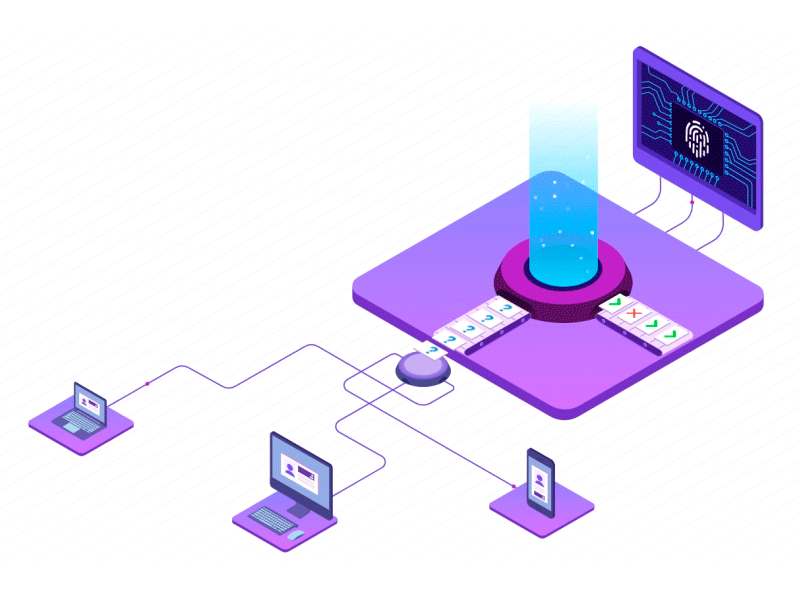 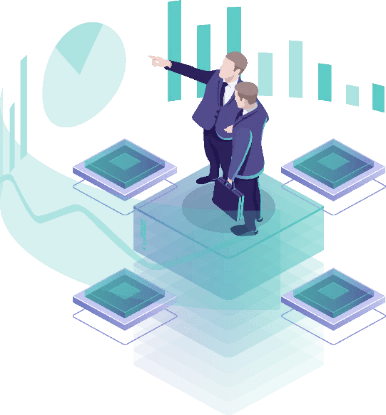 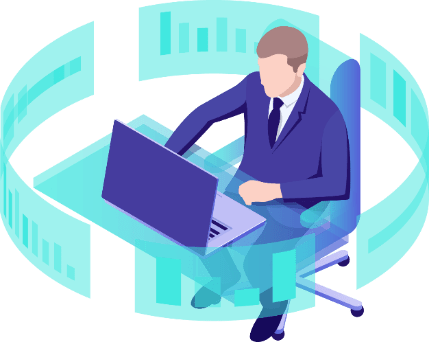 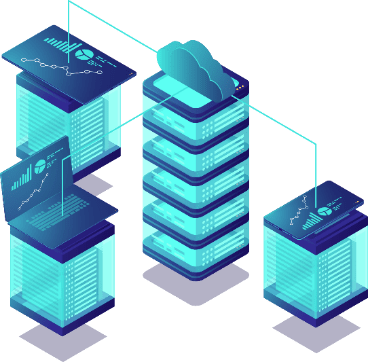 Моделирование вариантов событий
Система поддержки принятия эффективных решений
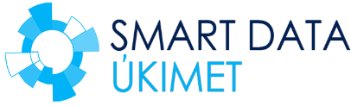 ИНТЕРЕСНО?ХОТЕЛИ БЫ ПОРАБОТАТЬ С ДАННЫМИ И СОЗДАТЬ КРУТОЙ КЕЙС ДЛЯ ПРАВИТЕЛЬСТВА?
Департамент анализа больших данных Блока Big Data АО «НИТ» рад сообщить о наборе среди студентов вузов последних курсов по специальностям:«Вычислительная техника и программное обеспечение» «Информатика»«Информационные системы»«Математическое и компьютерное моделирование» «Математика»«Автоматизация и управление» Имеющих теоретические знания в одном из следующих направлении:Управление проектамиРазработка ПОТестирование ПО ПрограммированиеУправление базами данных
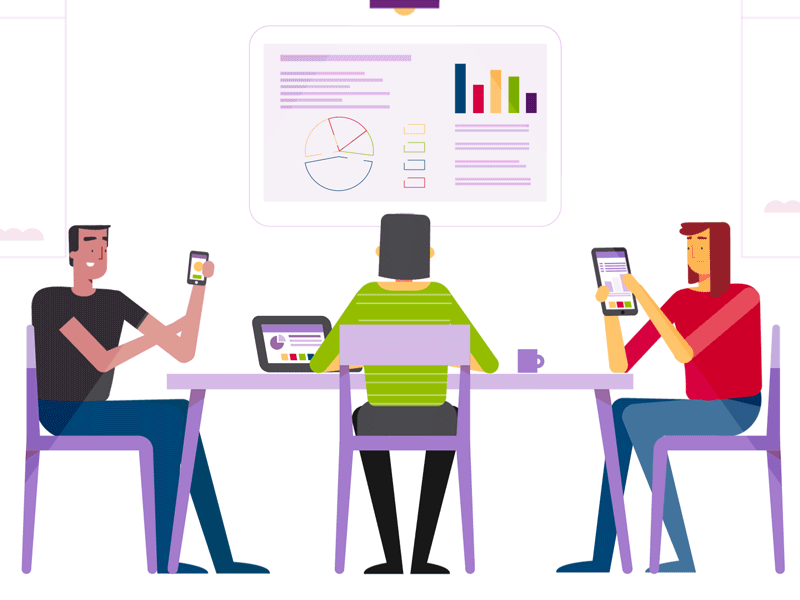 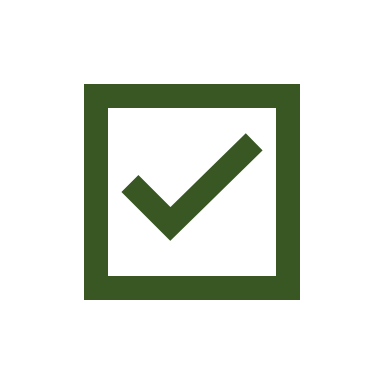 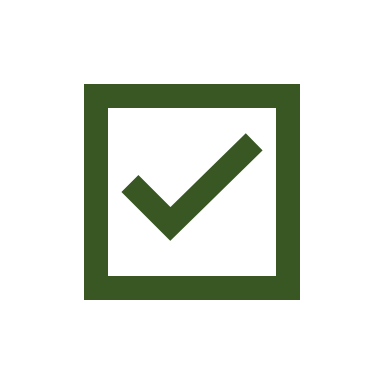 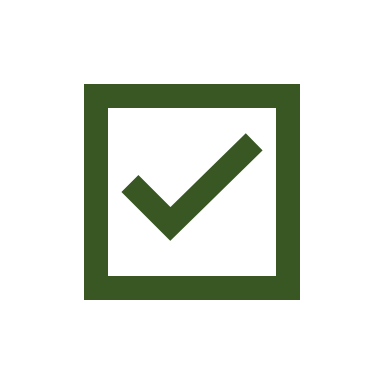 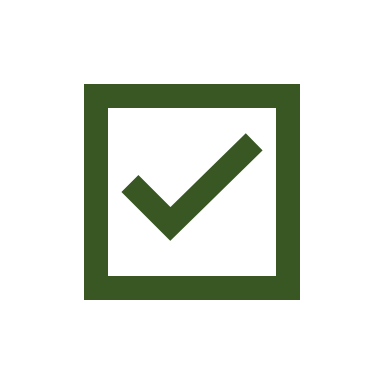 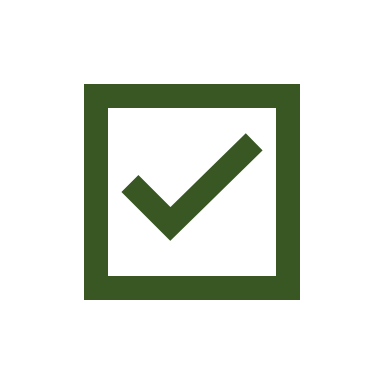 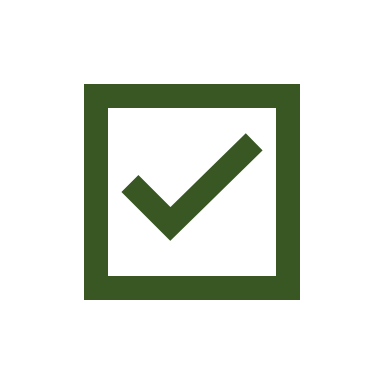 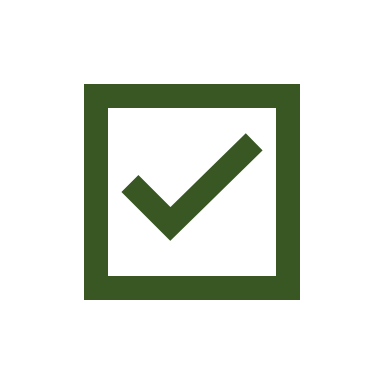 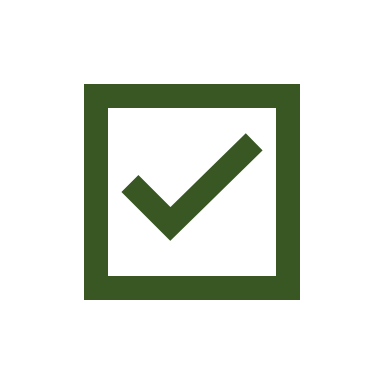 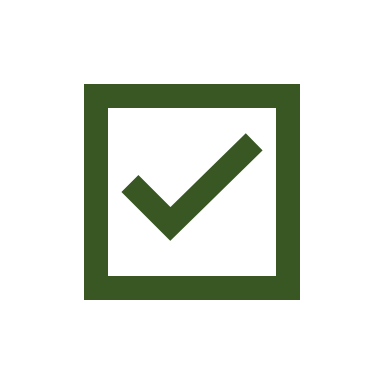 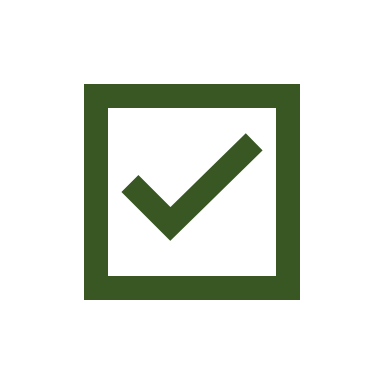 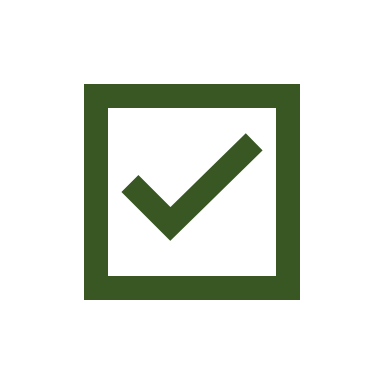 Планируемый срок прохождения стажировки: от двух до четырех недель
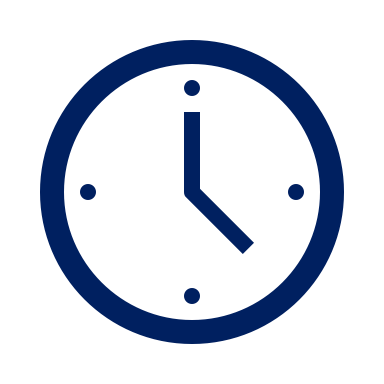 Программа стажировки включает в себя:
- теоретический минимум для понимания больших данных, аналитики, ETL-процессов;
- практическая реализация теоретического минимума.
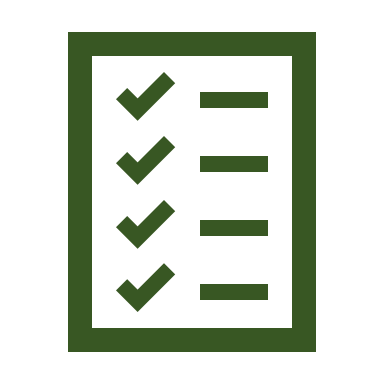 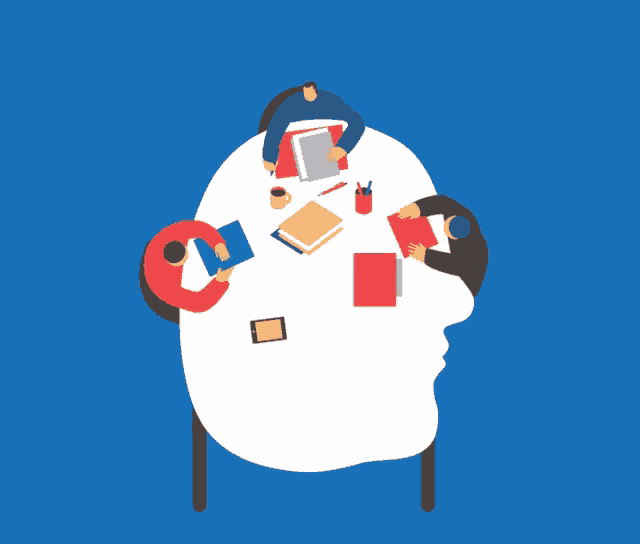 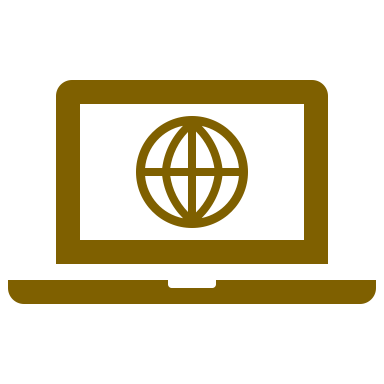 Участие в данной стажировке даст возможность начинающим дата-аналитикам/саентистам/инженерам улучшить свои профессиональные навыки в:
-       Разработка и внедрение процедур загрузки и преобразования данных в хранилище данных;
-       Проведение аналитической и практической работы;
-       Разработка технических и проектных документов, входящих в компетенцию специалиста.
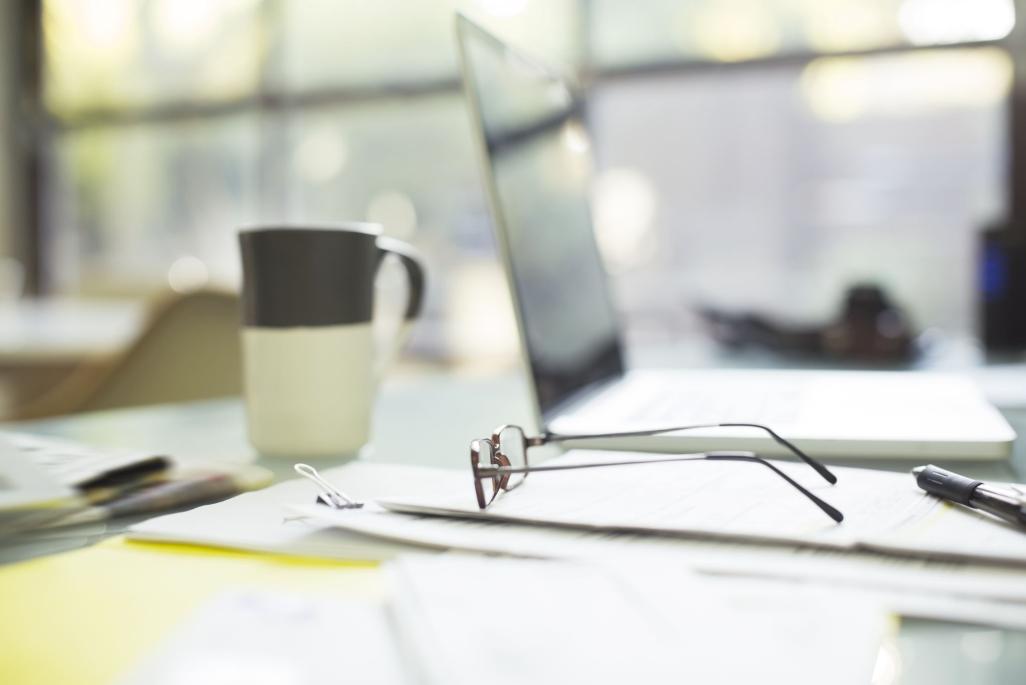 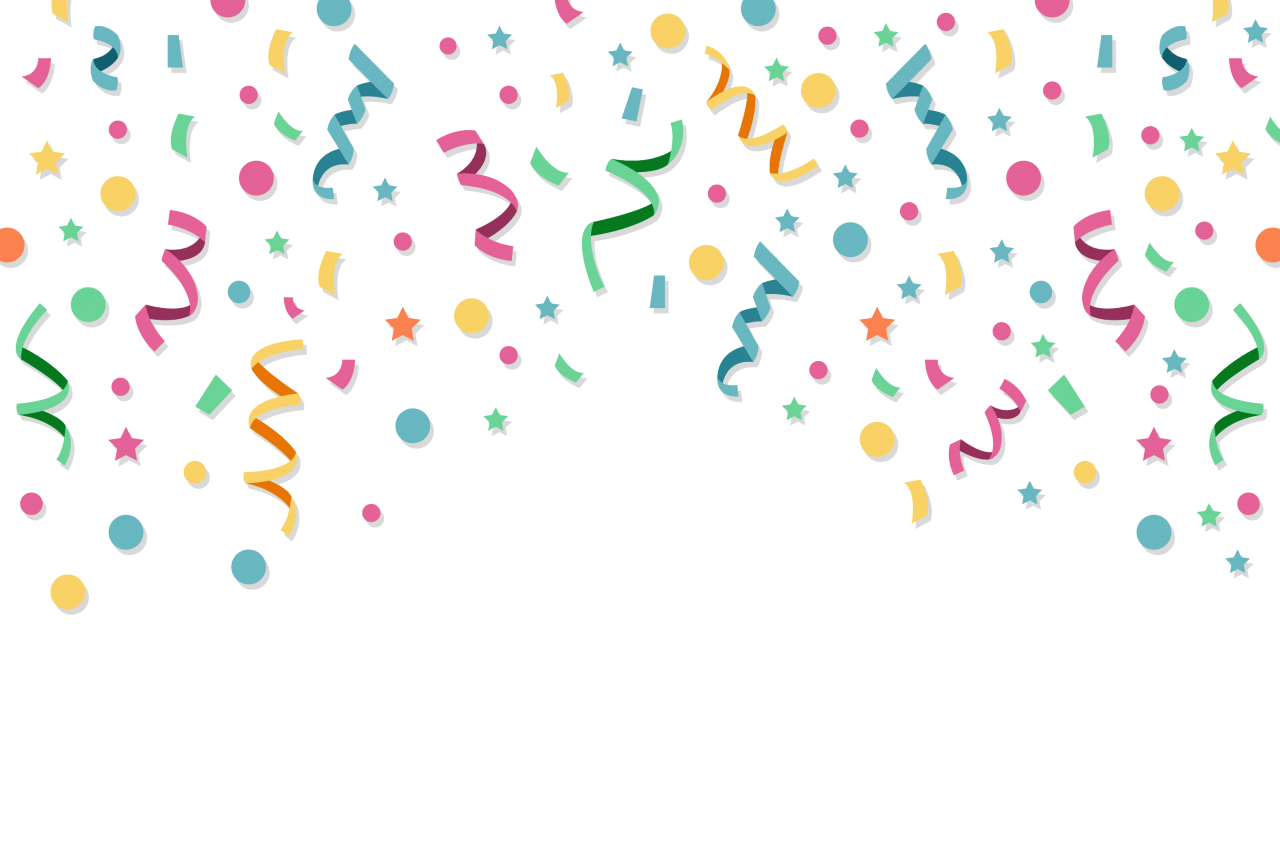 Лучшим по итогу стажировки будет предложено стать частью нашей команды.